潛能班
2024/2025學年（正規教育－日間中學）
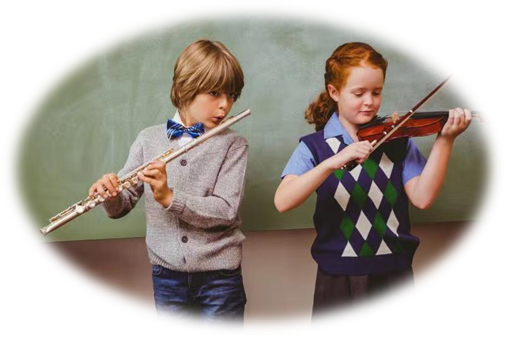 柔道        武術          結他    
小提琴    敲擊樂     管弦樂  
舞蹈        歌唱技巧培訓
朗誦    象棋    圍棋
美術     書法藝術
英語   葡文    寫作   數學   建模    電腦
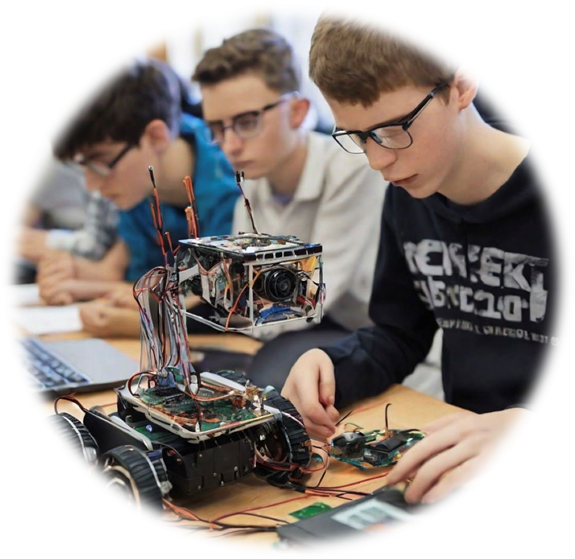 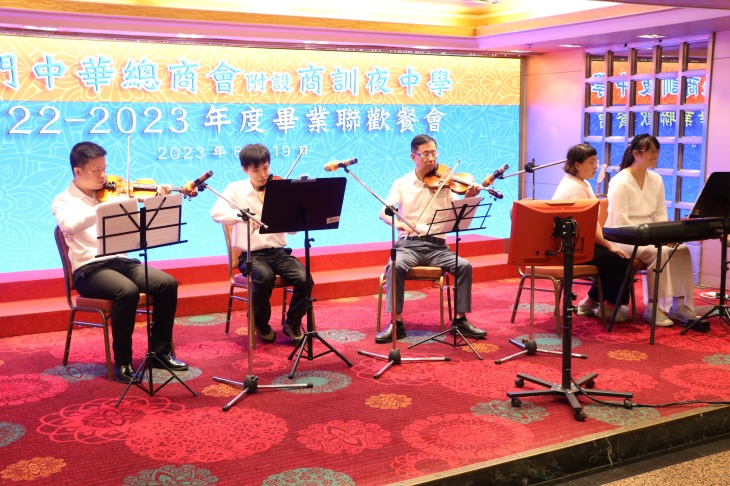 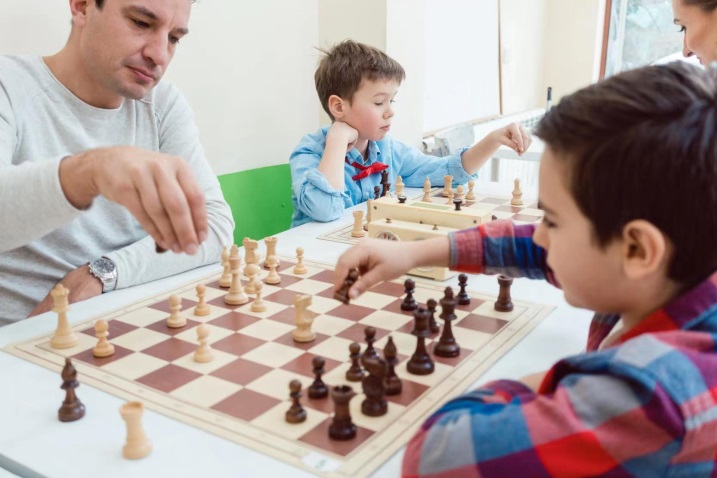